9 O’Clock Meeting
Anders Petterson
MCR Crew Chief
Friday, March 22nd, 2024
Since Wednesday…
Wednesday
Booster & MI/RR Studies all week
Power Outages proceed as scheduled

Thursday
Linac Waveguide issues fixed
CMTF Breaker Repaired
Off-Shift tuning
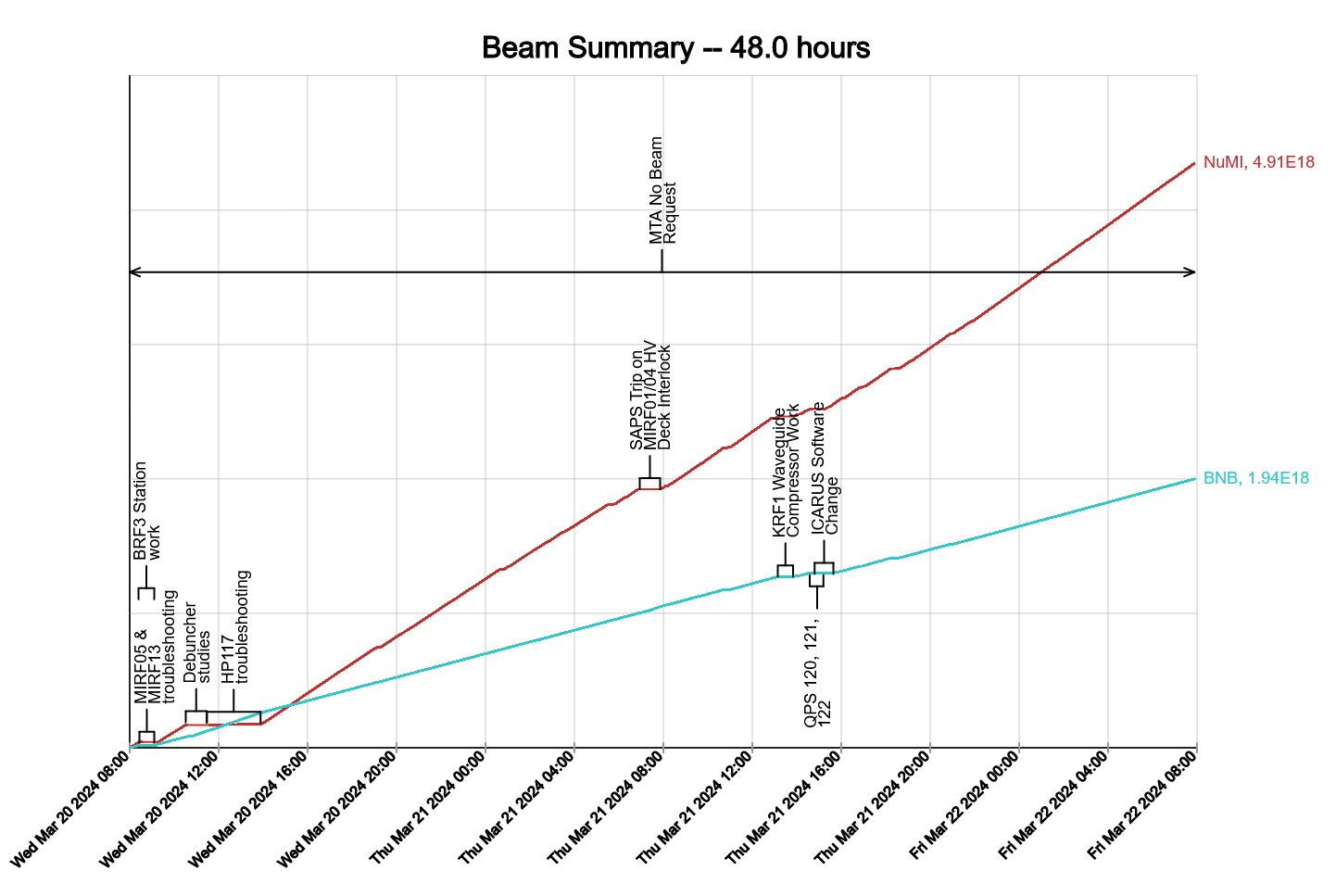 2
Petterson | 9 O’Clock Meeting
3/22/2024